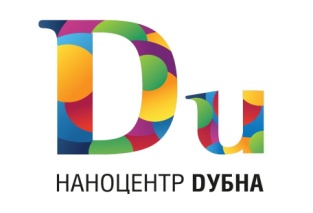 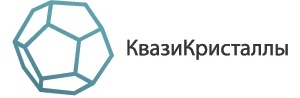 Технологическая компания
КвазиКристаллы
1
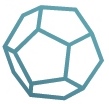 www.quasicrystals.ru
Что такое квазикристаллы?
Квазикристаллы («КК») - новый  тип наноразмерных интерметаллических   соединений, структура которых находится между аморфными и кристаллическими телами.
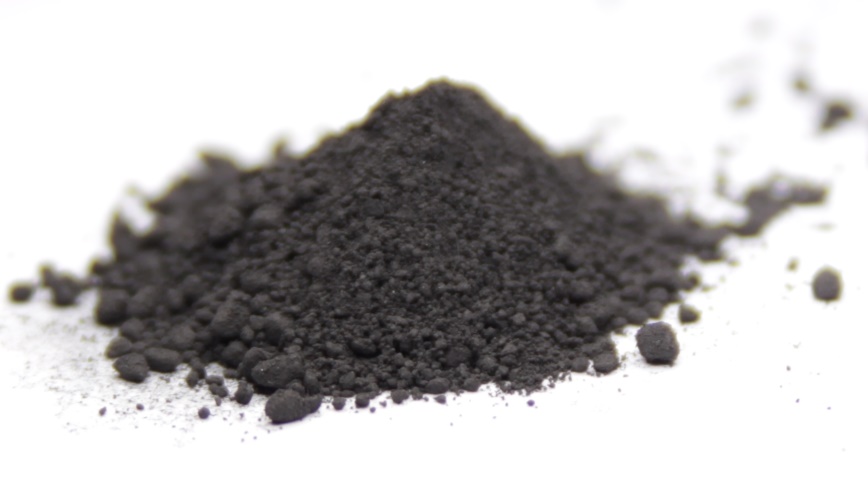 Сплав Al-Cu-Fe, полученный в лаборатории
2
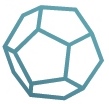 www.quasicrystals.ru
Технология получения
В лаборатории ТК «КвазиКристаллы» был разработан новый способ получения однофазного квазикристаллического порошкового сплава системы Al-Cu-Fe (Al 65%, Cu 20%, Fe 15%).
Способ получения:
исходную смесь порошков Al, Cu и Fe, взятых в нужном соотношении, перемешивают и нагревают в бескислородной атмосфере до 800-1100°С и выдерживают при этой температуре 1-2 часа.
полученное спекшееся образование измельчают в порошок нужного размера (от 10 до 100 мкм). Перемешивание проводят вручную в среде жидкого испаряющегося пластификатора под тягой не менее 1 часа до получения однородной смеси и повышения ее вязкости.
Производство КК-порошка осуществляется на базе опытно-внедренческой лаборатории, в которой имеется 
производственное оборудование.
3
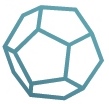 www.quasicrystals.ru
Характеристики получаемого порошка
Плотность: 4 г/см3			
Дисперсность базового порошка: 50-70 мкм
Коэффициент трения по стали: 0,14 
Твердость: 800-1000 Hv кг/мм2 
Теплопроводность: 2 Вт/(м·К)
Удельное сопротивление (при Ткомн): 4,5 мОм∙см
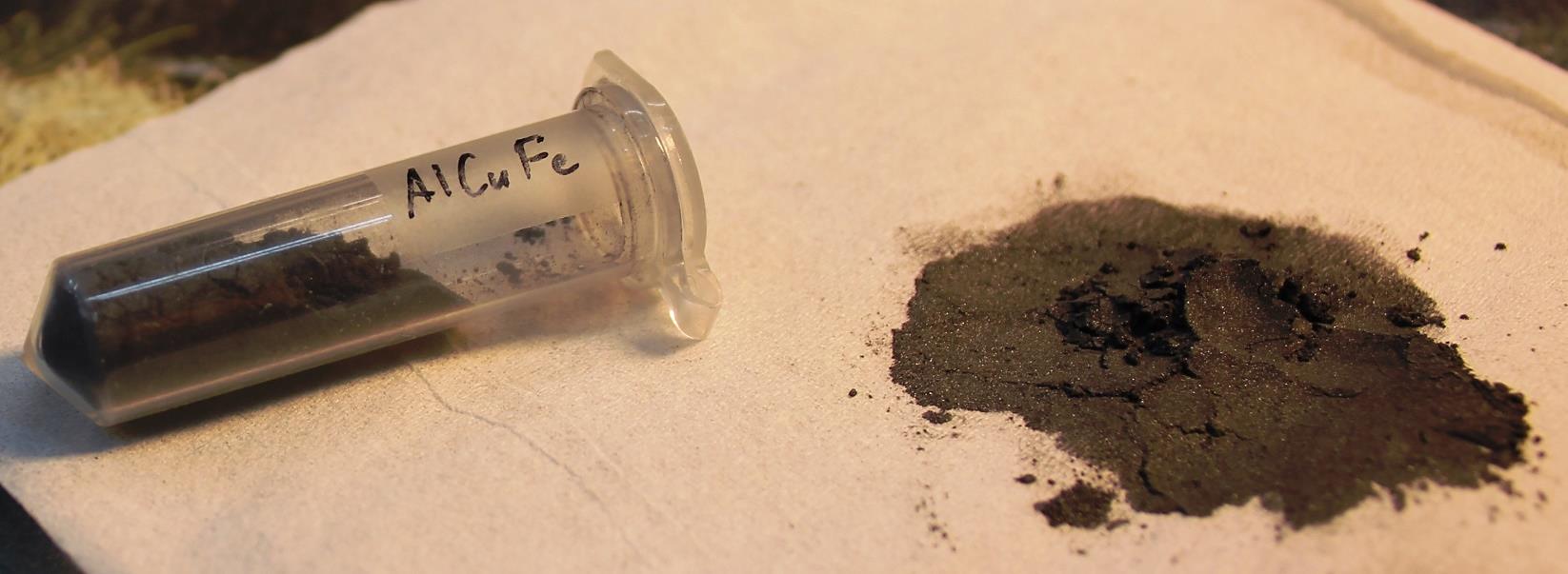 4
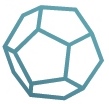 www.quasicrystals.ru
Сравнение с другими материалами
5
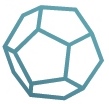 www.quasicrystals.ru
Рентгенограмма обожжённого образца
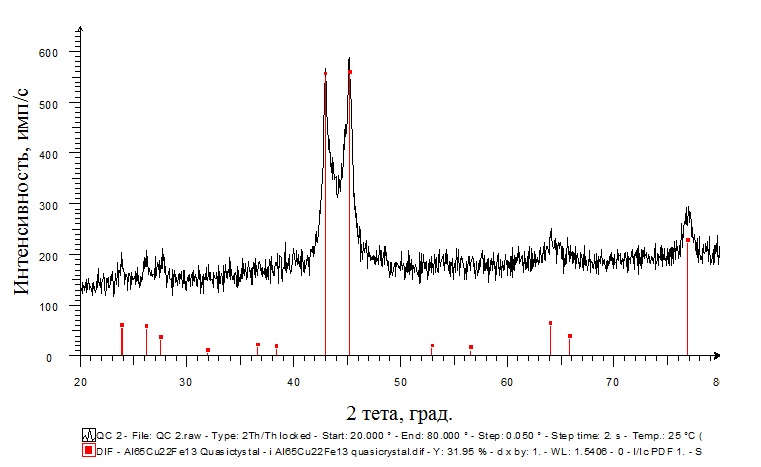 6
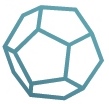 www.quasicrystals.ru
Сферы возможного применения
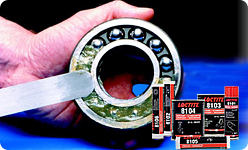 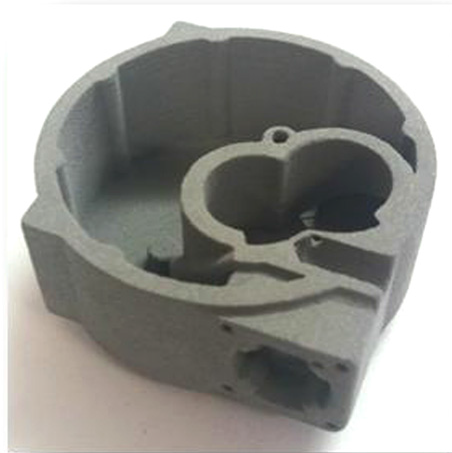 Присадки в смазочные материалы
Аддитивные технологии: новый материал для 3д-печати
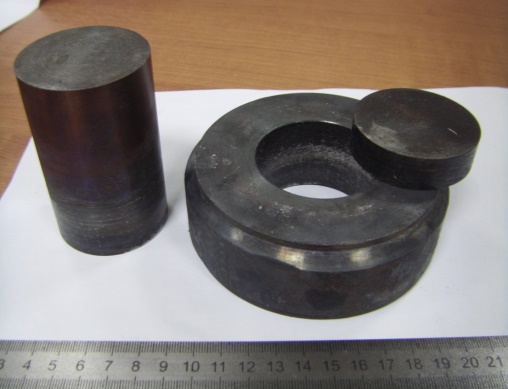 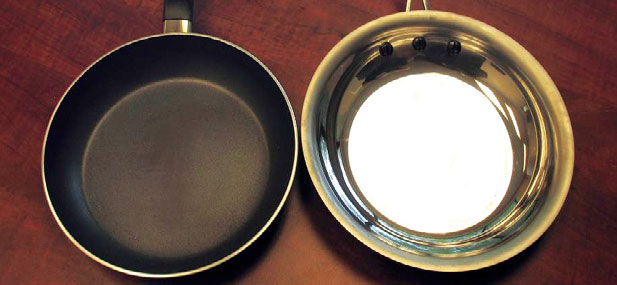 Износостойкие композиционные материалы (баббиты)
Антипригарные покрытия для кухонной посуды
7
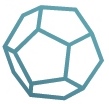 www.quasicrystals.ru
Лабораторное оборудование
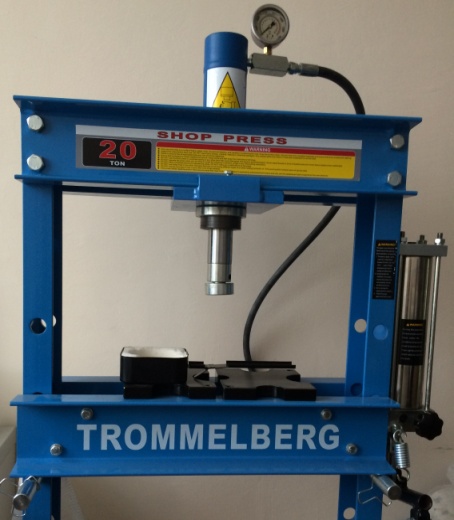 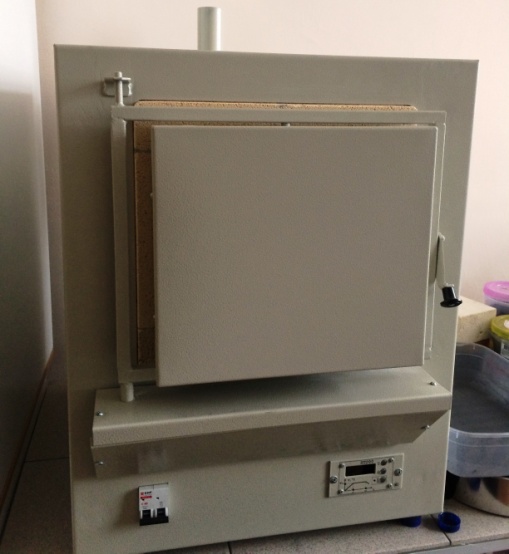 Трибометр

Используется для определения времени жизни покрытий, поведения при трении и изучения износа твердых материалов и покрытий в зависимости от времени, контактного давления, скорости, температуры, влажности и наличия смазки, а также первичного и вторичного вакуума.
Пресс гидравлический ручной

Пригоден для выполнения операций по запрессовке, выпрессовке, гибке, штамповке и др. Используется для изготовления композиционных материалов, например, баббита с квазикристаллом для подшипников скольжения.
Печь плавильная

Служит для превращения кристаллического материала в жидкофазный материал с помощью нагрева, превышающего температуру плавления.
8
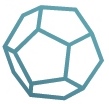 www.quasicrystals.ru
Лабораторное оборудование
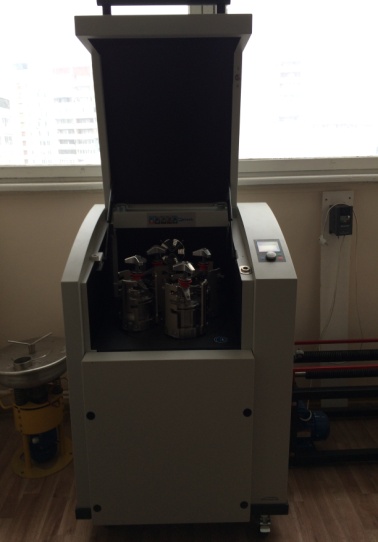 В лаборатории также имеется:
Планетарная мельница
 Шаровая мельница
 Дистиллятор
 Вибрационный смеситель
 Газобалонная станция
 Сито полуавтоматическое
 Инвертор сварочный и др.
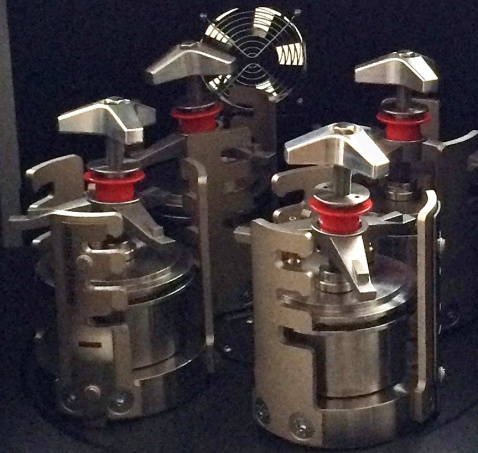 9
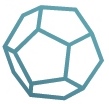 www.quasicrystals.ru
Контакты
Александр Савицкий - генеральный директор ТК КвазиКристаллы
8-916-849-92-96
as@ttorr.ru
Наши адреса:
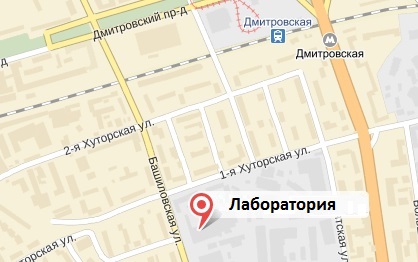 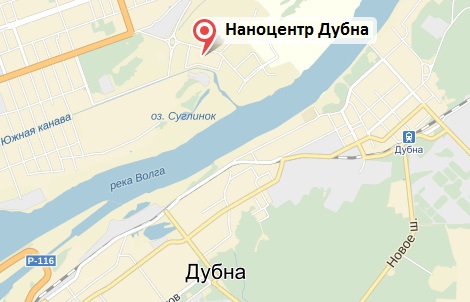 Москва
Дубна
10
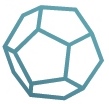 www.quasicrystals.ru